Física General
Mecánica
Clásica
Mecánica clásica
I. Mecánica clásica
Cinemática
Las leyes del movimiento
El trabajo y la energía cinética
La energía potencial y la conservación de la energía
El momento lineal y las colisiones
Rotación de un objeto rígido alrededor de un eje fijo
El momento angular
El movimiento oscilatorio
La ley de la gravitación
UNIDADES
	Distancia
	Tiempo
	Masa
	Angulo
		1D, 2D
	
Conceptos Fundamentales
	Sumar, multiplicar (restar y dividir)	
	Posicion
	Velocidad
	Aceleracion
Modelos
Complejidad
foto
dibujo
diagrama
simbolo
Abstracción
La leyes del
movimiento
Fuerza
Fuerza
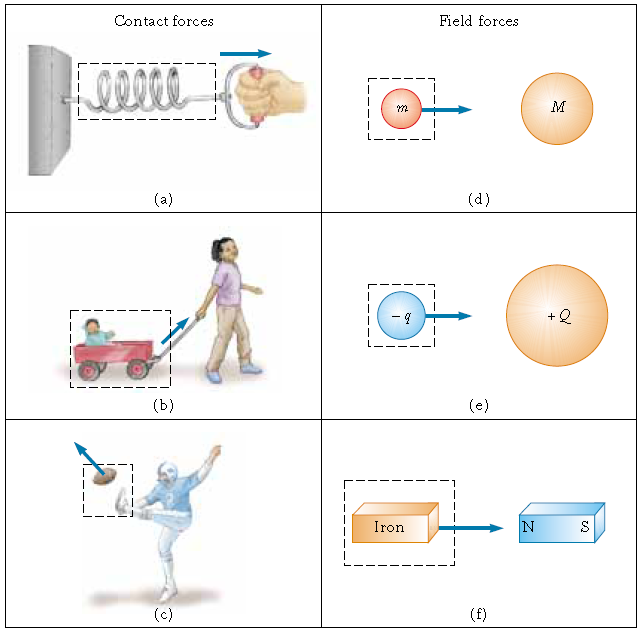 Fuerza
Unidades de fuerza
Fuerza
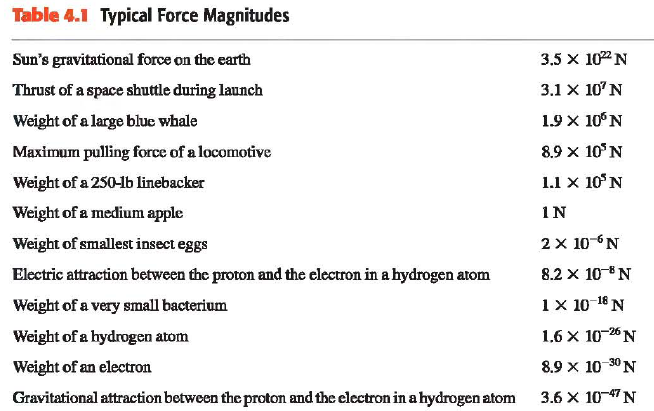 Fuerza
Primera
Ley de Newton
Primera ley de Newton
Primera ley de Newton
La ley de la inercia (Galileo)
ó
Primera ley de Newton
Todo cuerpo mantiene su estado de reposo o de movimiento rectilíneo uniforme a menos que sea obligado a cambiar ese estado por fuerzas que se le apliquen
Los sistemas de referencia
Los sistemas de referencia inerciales
Es un sistema de referencia en el cual se cumple la ley de la inercia, la primera ley de Newton
S
(x,y,z,t)
V
¿Qué es un sistema de referencia inercial?
S´
(x´,y´,z´,t´)
Sistema de referencia inercial
Sistema de referencia inercial
Definición de inercia
La inercia mecánica es la tendencia de los cuerpos a mantener el estado de movimiento o reposo en el que se encuentran, el cual no se modifica  a menos que actúen fuerzas externas sobre él 

También puede considerarse a la inercia como la tendencia de los cuerpos a mantener su estado, sea de reposo o de movimiento, hasta que una fuerza externa modifique dicho estado.
Masa
Masa
Masa
Masa y peso
Masa y peso
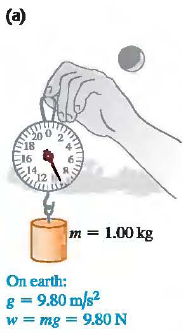 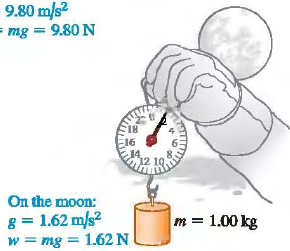 Masa inercial
Segunda
ley de Newton
Segunda ley de Newton
Segunda ley de Newton
Segunda ley de Newton
Segunda ley de Newton
Tercera
ley de Newton
Tercera ley de Newton
Tercera ley de Newton
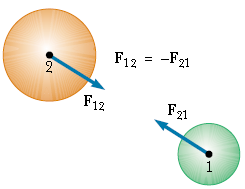 Tercera ley de Newton
Tercera ley de Newton
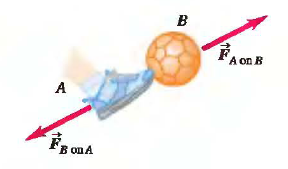 Tercera ley de Newton
Tercera ley de Newton
Las leyes de Newton
Fuerzas
de
fricción
Fuerzas de fricción
Fuerzas de fricción
Fuerzas de fricción
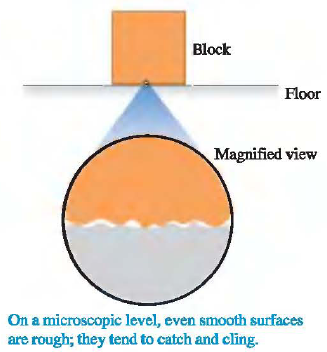 Fuerzas de fricción
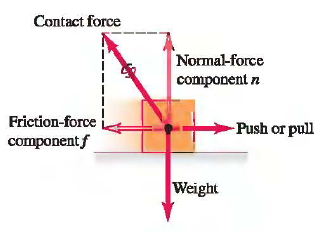 Fuerzas de fricción
Fuerzas de fricción
Fuerzas de fricción
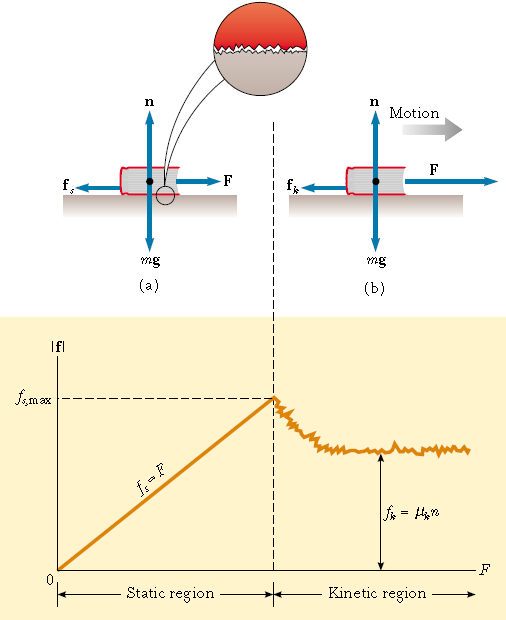 Fuerzas de fricción
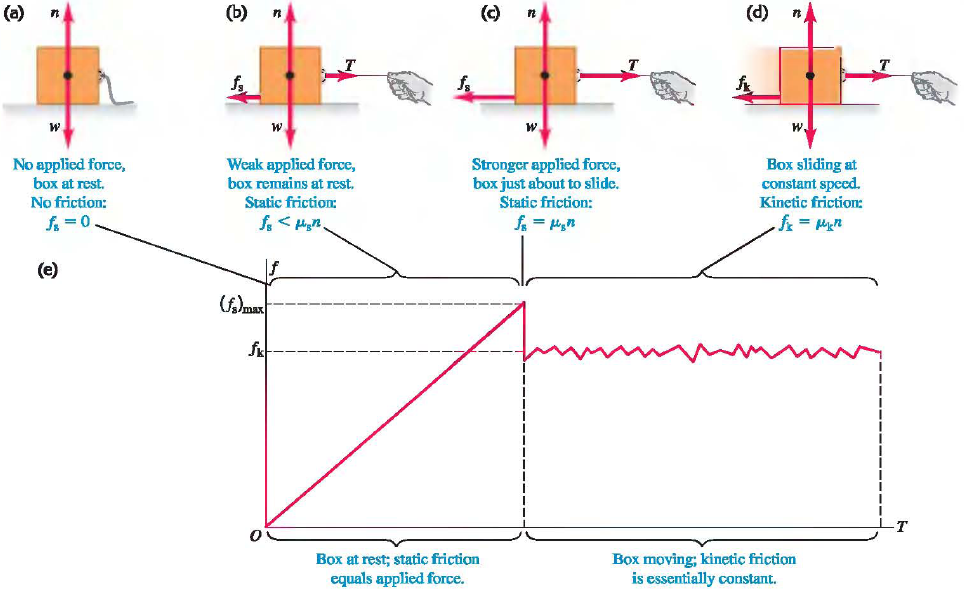 Fuerzas de fricción
Fuerzas de fricción
Fuerzas de fricción
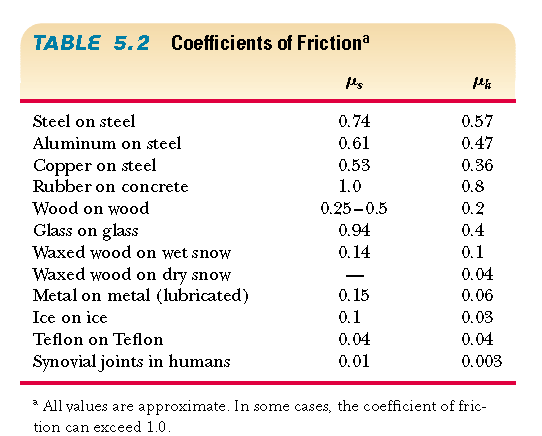